CHÀO MỪNG QUÝ THẦY CÔ

 ĐẾN DỰ GIỜ VÀ THĂM LỚP 1B!
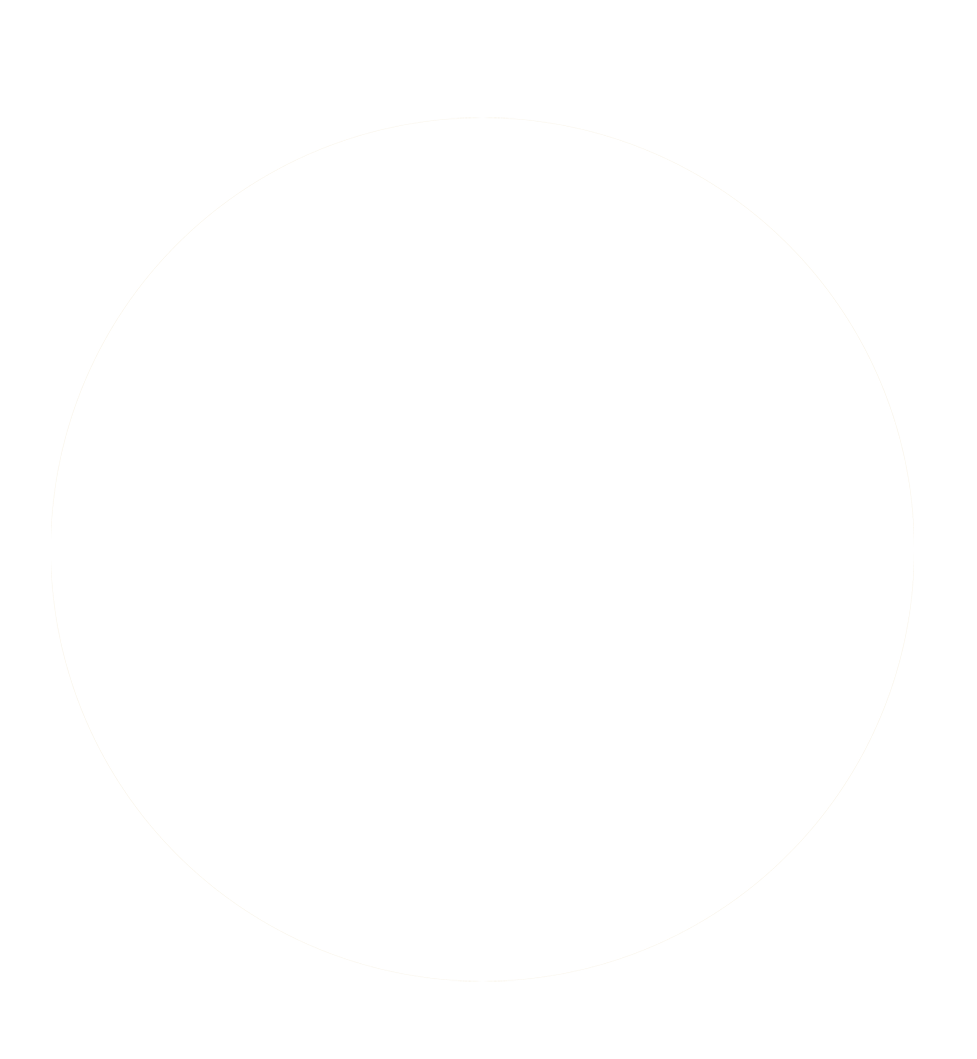 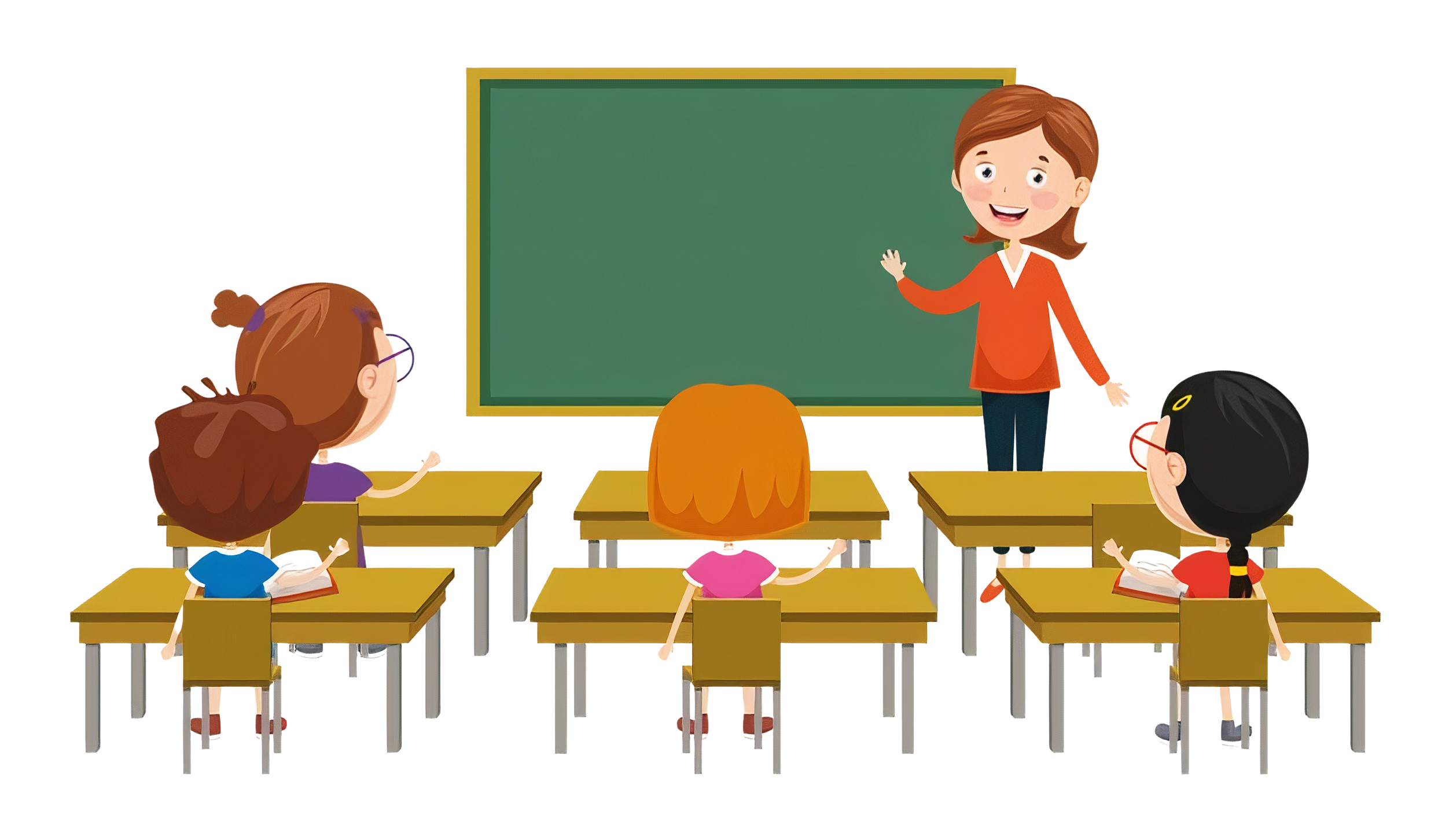 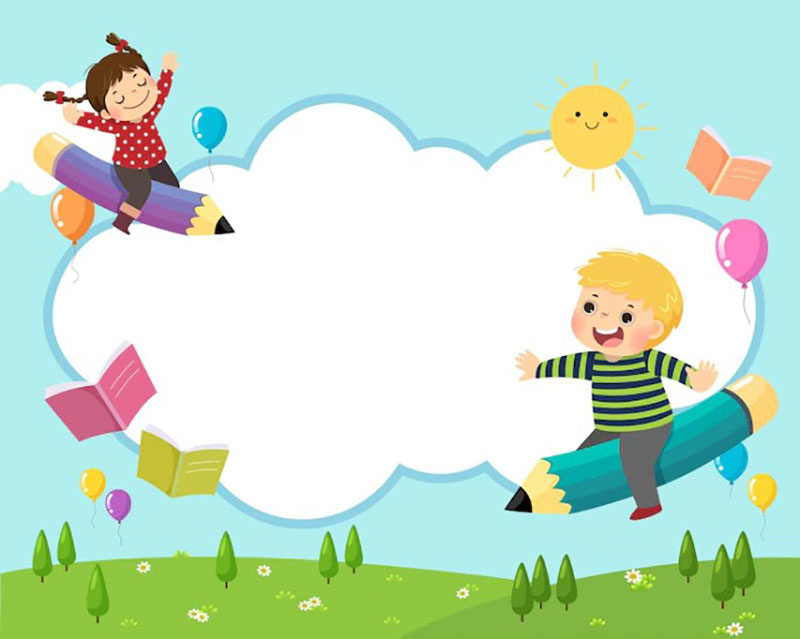 KHỞI ĐỘNG
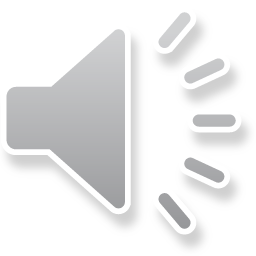 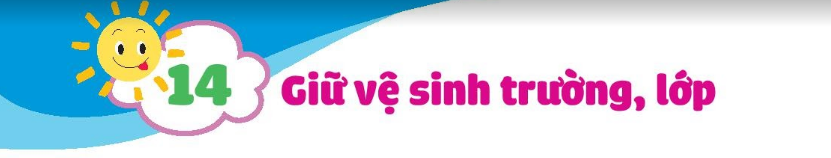 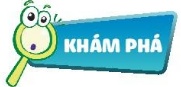 Hoạt động 1: Khám phá những việc cần làm để giữ vệ sinh trường, lớp.
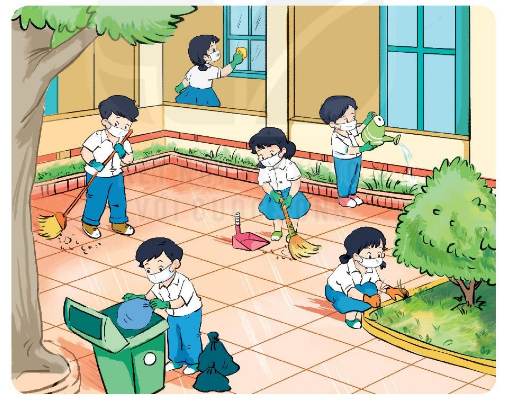 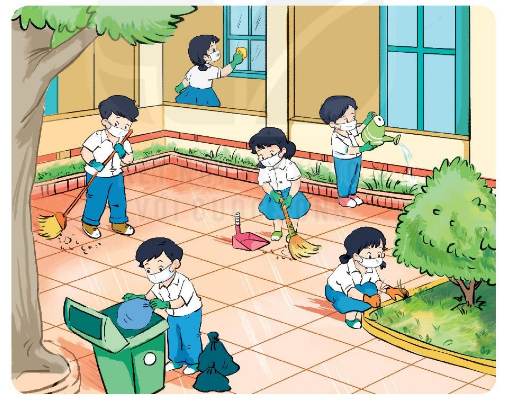 Em cần làm gì để giữ vệ sinh trường, lớp?
- Nhặt rác xung quanh lớp học
- Quét lớp, quét sân
- Vứt rác đúng nơi quy định
- Nhổ cỏ, tưới cây, trồng nhiều cây xanh
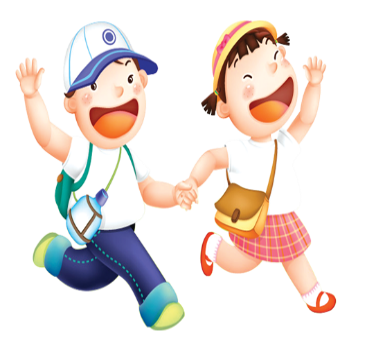 Hoạt động 2: Tìm hiểu vì sao phải giữ vệ sinh trường lớp
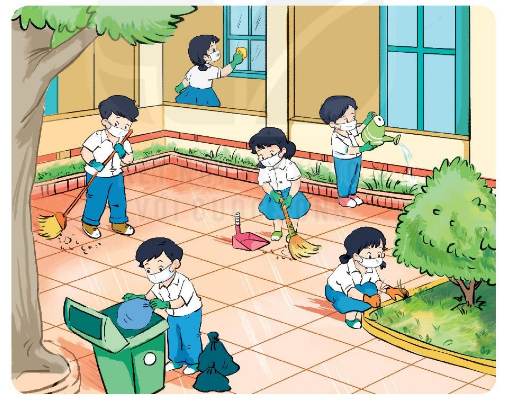 Vì sao chúng ta cần giữ vệ sinh trường, lớp?
Kết luận: Giữ vệ sinh trường, lớp là nhiệm vụ của mỗi học sinh. Giữ vệ sinh trường lớp giúp em có môi trường học tập xanh, sạch, đẹp, thoáng mát.
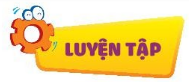 Em đồng tình hoặc không đồng tình với việc làm của bạn nào? Vì sao?
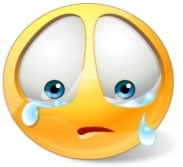 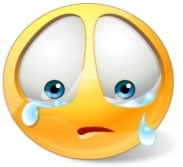 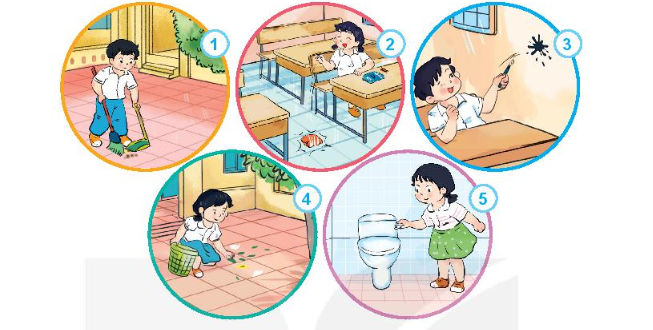 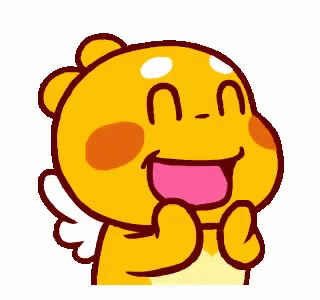 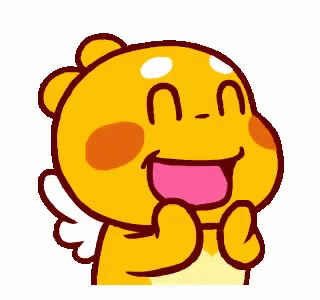 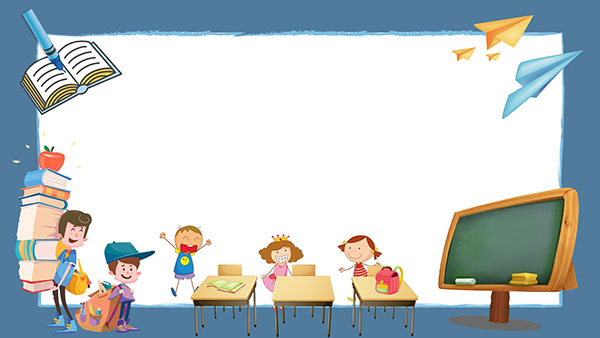 Hãy chia sẻ với các bạn việc em đã làm để giữ vệ sinh trường, lớp luôn sạch đẹp.
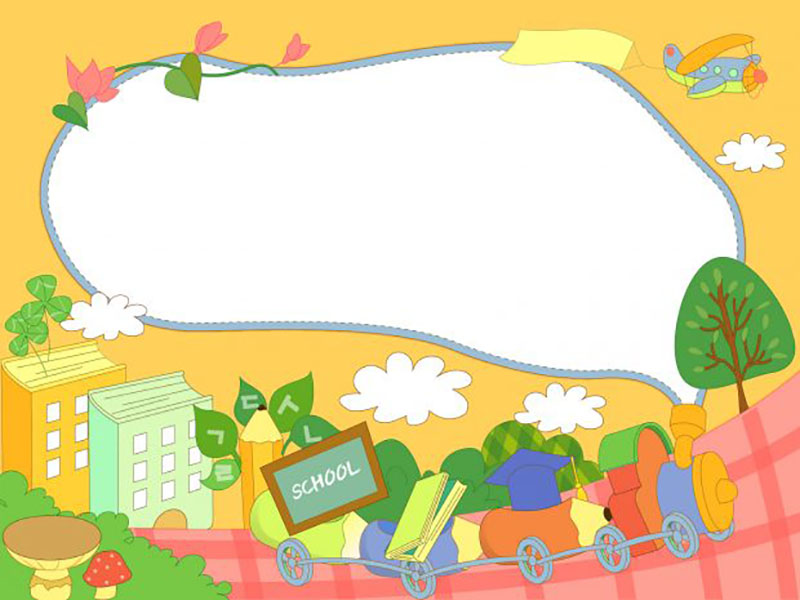 Kết luận: Để có môi trường học tập sạch sẽ, trong lành em cần thực hiện nội quy giữ gìn vệ sinh trường, lớp bằng cách tích cực tham gia lao động dọn vệ sinh trường, lớp, bỏ rác đúng nơi quy định, trồng và chăm sóc cây xanh.
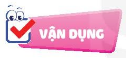 Em sẽ khuyên bạn điều gì khi gặp các tình huống sau?
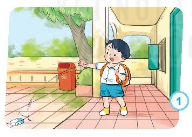 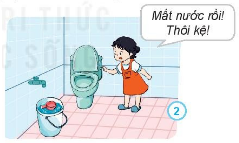 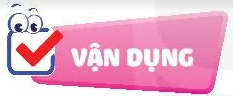 Thông điệp: Cùng nhau giữ gìn vệ sinh
Trường lớp sạch đẹp, chúng mình khỏe, vui.
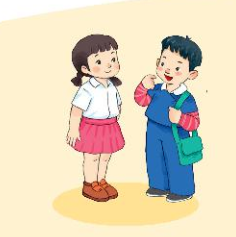 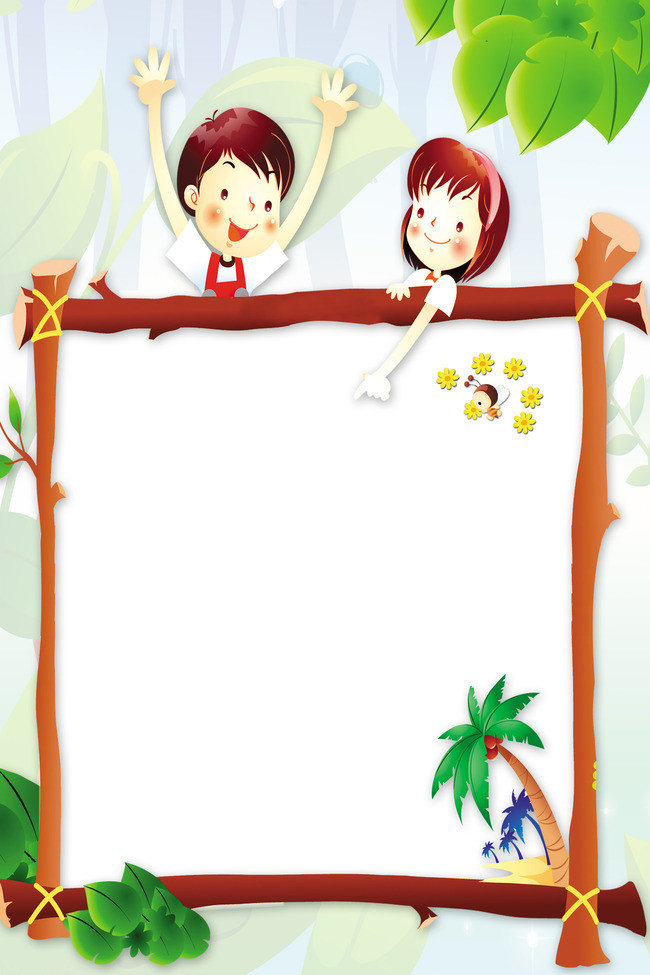 CHÚC CÁC EM
 CHĂM NGOAN, HỌC GIỎI!